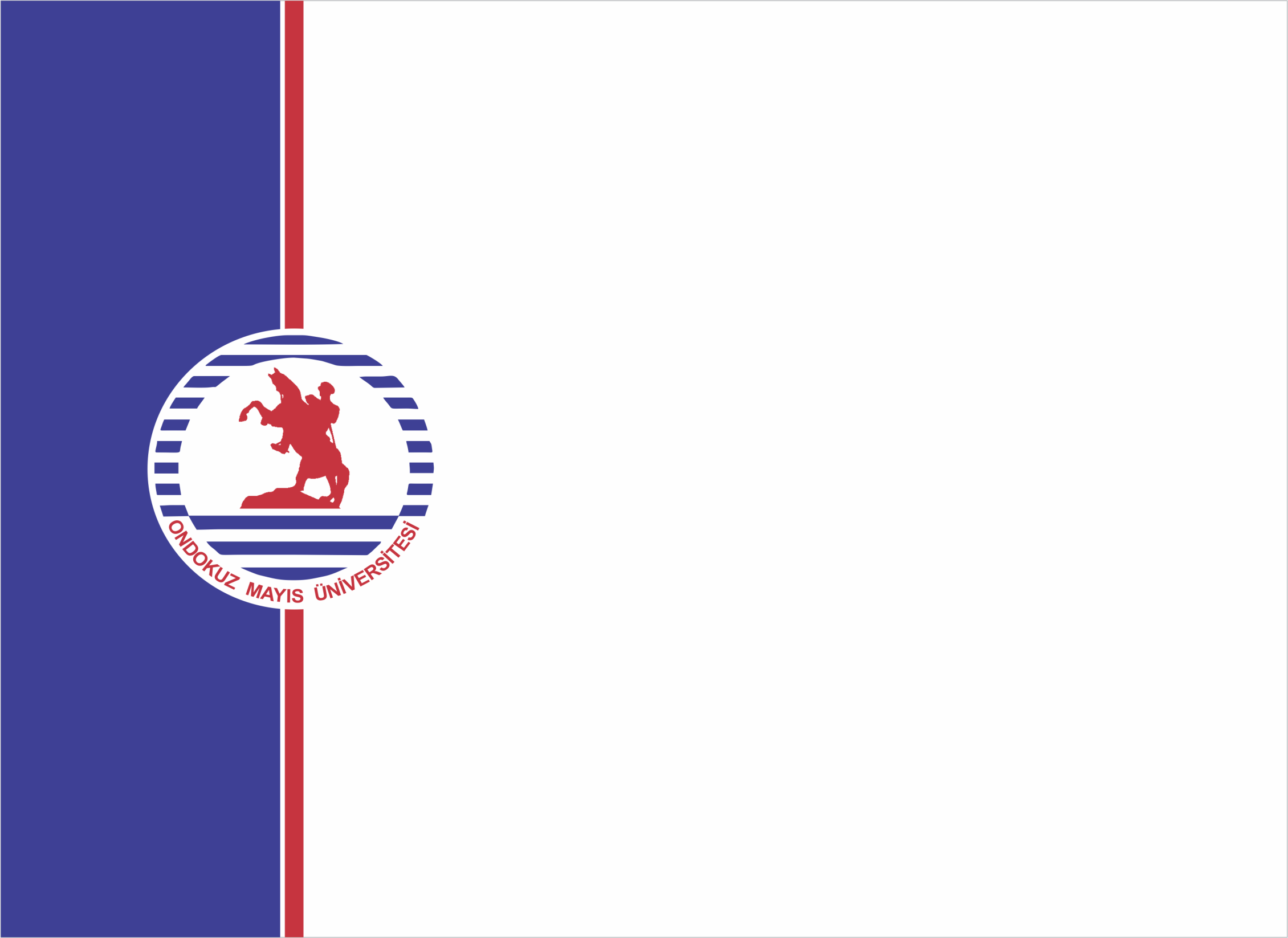 YAŞARDOĞU SPOR BİLİMLERİ FAKÜLTESİ
SPOR YÖNETİCİLİĞİ
BÜTÇE VE MUHASEBE
SİNAN EMİRZEOĞLU
Gelir Tablosu ve Maliyet Hesapları
BÜTÇE VE MUHASEBE
14.HAFTA
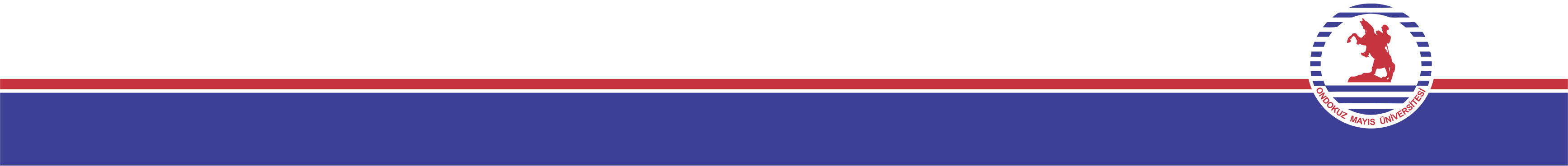 Gelir Tablosu ve Maliyet Hesapları
Konu Başlıkları
6. Gelir Tablosu Hesapları
7. Maliyet Hesapları
6. Gelir Tablosu Hs.
İşletmenin faaliyet dönemine ilişkin brüt satışları, satış indirimleri, satışların maliyeti, faaliyet giderleri, diğer faaliyetlerden gelir ve karlar, diğer faaliyetlerden gider ve zararlar, finansman giderler, olağandışı gelir ve karlar ve olağandışı gider ve zararlardan oluşur.
6. Gelir Tablosu Hs.
60 Brüt Satışlar 
 
İşletmenin  esas faaliyetleri çerçevesinde satılan mal ya da hizmetler karşılığında alınan ya da tahakkuk ettirilen toplam değerleri kapsar. Satılan mal ve hizmetlerle ilgili subvansiyonlar, satış tarihindeki vade farkları, vergi iadeleri, brüt satışlar içinde gösterirler. Brüt Satışlara 'Karma Değer Vergisi' dahil edilmez. 
Brüt Satışlar; yurtiçi satışların, yurtdışı satışlar ve diğer gelirler şeklinde bölümlenir. 
Holding ana şirketinin, kendine bağlı yurtiçi ve yurtdışı ortaklıklarından elde ettiği gelirler ana şirketin esas faaliyet gelirini oluşturduğundan bu bölümdeki hesaplarda izlenir.
6. Gelir Tablosu Hs.
60 Brüt Satışlar 

600 Yurtiçi Satışlar 
601 Yurtdışı Satışlar 
602 Diğer Gelirler
6. Gelir Tablosu Hs.
Problemler : 
Aktaş işletmesi 1.000.000 TL değerinde A malı, 2.000.000 TL değerinde B malını % 18 KDV hariç peşin olarak satmışlardır.  
Aktaş işletmesi, 2.000.000 Tl değerinde B malını % 18 KDV hariç kredili olarak satmıştır. 
Aktaş işletmesi 4.000.000 Tl. değerinde A malı, 8.000.000 Tl. değerinde B malını % 18 KDV hariç 5.000.000 Tl. senet geri kalan için çek alarak satmıştır. 4.1.2 601 Yurtdışı Satışlar
6. Gelir Tablosu Hs.
61 Satış İndirimleri 
Net satış hasılatına  ulaşabilmek için brüt satışlardan indirilmesi gereken değerleri kapsar. 
610 Satıştan iadeler, 
611 Satış iskontoları 
612 Diğer indirimler  
şeklinde bölümlenir
6. Gelir Tablosu Hs.
62 Satışların Maliyeti (-)   
İşletmeni dönem içindeki stok hareketleri ile satılan mamul, yarı mamul, ilk madde ve malzeme ile ticari mal gibi maddelerin ve satılan hizmetlerin maliyetini kapsar. 
Başka bir ifadeyle, dönem içinde alıcılara satılan ya da devredilen mal ve hizmetlerin üretimi (imalatı) ya da satın alınması için yapılan tüm harcamaları  içerir.
620 Satılan Mamuller Maliyeti (-)  
621 Satılan Ticari Mallar Maliyeti (-)  
622 Satılan Hizmet Maliyeti 
623 Diğer Satışların Maliyeti (-)
6. Gelir Tablosu Hs.
63 Faaliyet  Giderleri 
İşletmenin esas faaliyeti ile ilgili bulunan ve üretim maliyetlerine  yüklenmeyen araştırma ve geliştirme  gideri, pazarlama, satış ve dağıtım giderleri ve genel yönetim giderlerinden oluşan hesap grubudur. 7. Grupta izlenen esas faaliyet dönem giderleri, yansıtma hesapları alacağı ile dönem sonlarında, bu grupta yer alan hesaplara devredilir.
630 Araştırma ve Geliştirme Giderleri (-) 
631 Pazarlama, Satış ve Dağıtım Giderleri (-) 
632 Genel Yönetim Giderleri (-)
6. Gelir Tablosu Hs.
64 Diğer  Faaliyetlerden Olağan Gelir ve Karlar 
İşletmenin esas faaliyet dışında iştirakler ortaklıklardan elde edilen temettü geliri ile faiz ve diğer temettü gelirleri, menkul kıymet satış karları gibi diğer faaliyetlerden elde edilen olağan gelir ve karlardan oluşur. 
640  İştiraklerden Temettü Gelirleri  
01 Temettü Gelirleri  
02 Kurucu Senetleri Gelirleri  
03 İntifa Senetleri Gelirleri
6. Gelir Tablosu Hs.
64 Diğer  Faaliyetlerden Olağan Gelir ve Karlar 
641  Bağlı Ortaklıklardan Temettü Gelirleri 
642  Faiz Gelirleri  
01 Devlet Tahvil Faizleri  
02 Hazine Bonosu Faizleri  
03 Mevduat Faizi   
04 Ticari Alacak Faizi 
643  Komisyon Gelirleri 
644  Konusu Kalmayan Karşılıklar
6. Gelir Tablosu Hs.
64 Diğer  Faaliyetlerden Olağan Gelir ve Karlar 
645  Menkul Kıymet Satış Karları 
646  Kambiyo Karları 
647  Reeskont Faiz Gelirleri 
649  Diğer Olağan Gelir ve Karlar  
649 04 Kira Gelirleri  
649 05 Kalıp-Model Satış Karları  
649 06 Tesise Katılma Payları
6. Gelir Tablosu Hs.
65 Diğer Faaliyetlerden Olağan Gider ve Zararlar (-) 
İşletmenin esas faaliyetleri dışında kalan  olağan faaliyetlerle ilgili gider ve zararları içerir. 
653  Komisyon Giderleri (-)
654  Karşılık Giderleri (-)
655  Menkul Kıymet Satış Zararları (-) 
656  Kambiyo Zararları (-) 
657  Reeskont Faiz Giderleri (-) 
659  Diğer Olağan Gider ve Zararlar (-)  
659 04 Olağan Gider ve Zararları
6. Gelir Tablosu Hs.
66 Finansman Giderleri (-) 
İşletmenin borçlandığı tutarla ilgili olarak katlanılan ve varlıkların maliyetine eklenmiş bulunan faiz,  kur farkları, kredi  komisyonları ve benzeri diğer giderleri kapsar. 
660 Kısa Vadeli Borçlanma Giderleri (-) 
661 Uzun Vadeli Borçlanma Giderleri (-)
6. Gelir Tablosu Hs.
67 Olağan Dışı Gelir ve Karlar 
İşletmenin olağan faaliyetlerinden bağımsız olan ve bu nedenle arızi nitelik taşıyan duran varlıkların satışlarından elde edilen karlar ile olağan dışı olay ve gelişmeler nedeniyle ortaya çıkan gelir ve karların yer aldığı hesap grubudur. 
671  Önceki Dönem Gelir ve Karları 
671 01 Eski Yıllara Ait Faiz ve Komisyonlar  
671 02 Eski Yıllar Tazminatları 
679  Diğer Olağandışı Gelir ve Karlar  
01 Maddi Duran Varlık Satış Karı  
02 Maddi Duran Varlık Sayım Fazlalıkları  
03 Sayım Fazlası Gelirleri  
04 Alınan Ceza ve Tazminatlar
6. Gelir Tablosu Hs.
68 Olağandışı Gider ve Zararlar 
İşletmenin olağan faaliyetlerinden bağımsız  olan ve bu nedenle sık sık ve düzenli olarak ortaya çıkması beklenmeyen işlem ve olaylardan kaynaklanan gider ve zararların yer aldığı hesap grubudur. 
680  Çalışılmayan Kısım Gider ve Zararları (-)  
681 01 Çalışılmayan Zaman Direkt İşçilik Giderleri  
682 02 Çalışılmayan  Gün Giderleri
6. Gelir Tablosu Hs.
68 Olağandışı Gider ve Zararlar 
681 Önceki Dönem Gider ve Zararları (-)  
681 01 Eski Yıllara Ait Faiz ve Komisyonlar  
681 02 Eski Yıllara Ait Vergi ve Resimler  
681 03 Eski Yıllar Tazminatları
6. Gelir Tablosu Hs.
68 Olağandışı Gider ve Zararlar 
689  Diğer Olağandışı Gider ve Zararlar (-)  
689 01 Maddi Duran Varlık Satış Zararı
689 02 Cezalar  
689 03 Tazminatlar  
689 04 Bağış ve Yardımlar
6. Gelir Tablosu Hs.
69 Dönem Net Karı ve Zararı 
690 Dönem Karı veya Zararı 
Dönem sonlarında sonuç hesaplarında yer alan gelir ve gider hesaplarının aktarıldığı hesaptır. Gelir hesapları bu hesabın alacağına, gider hesapları borcuna kaydedilir. Hesabın kalanı vergiden önceki dönem karı veya zararını gösterir.
6. Gelir Tablosu Hs.
--------------------/------------------------ 
690 DÖNEM KARI VEYA ZARARI     
		610 SATIŞTAN İADELER   
		611 SATIŞ İSKONTOLARI   
		612 DİĞER İNDİRİMLER   
		620 ...   
		621 ... 
--------------------/------------------------




600 YURTİÇİ SATIŞLAR  
601 YURTDIŞI SATIŞAR 
602 DİĞER GELİRLER 
640 İŞTİRAKLERDEN TEMETTÜ GELİRLERİ 
641 ... 
		690 DÖNEM KARI VEYA ZARARI 
--------------------/------------------------
6. Gelir Tablosu Hs.
691 Dönem Karı Vergi ve Diğer Yasal Yükümlülük Karşılıkları (-) 
Dönem karı üzerinden, ilgili mevzuat hükümlerine göre hesaplanan vergi ve yasal yükümlülükler bu hesabın borcuna, '370 Dönem Karı Vergi ve Diğer Yükümlülük Karşılıkları Hesabı'nın alacağına kaydedilir. Bu hesap, '690 Dönem Karı Veya Zararı Hesabı' ile kapatılarak '690 Dönem Karı Veya Zararı Hesabı'na Devredilir. 
 --------------------/------------------------ 
691 DÖNEM KARI VERGİ VE DİĞER 
YASAL YÜKÜMLÜLÜK KARŞILIKLARI HS.   
		370 DÖNEM KARI VERGİ VE 
		DİĞER YASAL YÜKÜMLÜLÜK KARŞILIĞI  
--------------------/------------------------
6. Gelir Tablosu Hs.
--------------------/------------------------ 
690 DÖNEM KARI VEYA ZARARI   
 		691 DÖNEM KARI VERGİ VE 
		DİĞER YASAL YÜKÜMLÜLÜK KARŞILIĞI   
		692 DÖNEM NET KARI VEYA ZARARI 
--------------------/------------------------
6. Gelir Tablosu Hs.
692  Dönem Net Karı veya Zararı 
690 Dönem Kar veya zararı Hesabı' ile '691 Dönem Karı Vergi ve Diğer Yasal Yükümlülük Karşılıkları Hesapları'nın karşılıklı olarak kapatılması sonucu bulunan fark bu hesaba kaydedilir. Vergiden sonraki Net Dönem Karı hesabın alacağına, Net Dönem Karı hesabın alacağına, Net Dönem Zararı ise borcuna kaydedilir. Bu hesap, dönem sonlarında '590 Dönem Net Karı Hesabı' na devredilerek kapatılır.
7. Maliyet Hesapları
Genel Açıklama 
Muhasebe Sistemi Uygulama Genel Tebliğ'nde maliyet ve giderlerin izlenmesi 7 No'lu hesap grubunda ele alınmıştır. Fiili maliyetlerin uygulandığı 7/A ve 7/B seçeneklerinde maliyet hesaplarına borç kayıtlarının düşülmesiyle yapılan harcamalar ile maliyetle oluşmaktadır. Maliyet hesaplarının dönemdeki borç toplamları kadar Yansıtma Hesapları alacaklanmakta, imalat Giderleri kadar Varlık Hesapları, Faaliyet Giderleri kadar da sonuç hesapları borçlanmaktadır. 
Ek mali tabloları düzenlemek zorunda olan; büyük ve orta büyüklükteki üretim ve hizmet işletmeleri 7/A seçeneği kullanmak zorundadır. 
Ek mali tabloları düzenlemek zorunda olmayan ticaret işletmeleri, küçük hizmet  işletmeleri, küçük üretim işletmeleri giderlerin izlenmesinde 7/B seçeneği kullanılırlar.
7. Maliyet Hesapları
1. 7/A Seçeneği 
Bu seçenekte giderler defteri kebirde fonksiyon esasına göre belirlenmiştir. Büyük ve orta büyüklükteki üretim ve hizmet işletmeleri için zorunlu olarak önerilmiştir. Bu yöntemde eş zamanlı kayıt yöntemi uygulanmaktadır. Maliyet ve gider hesapları defteri kebirde fonksiyon esasına göre kaydedilirken, söz konusu maliyet ve giderler aynı zamanda  yardımcı  defterlerde de çeşit ve gider yerleri  esasına göre izlenir. Bilgisayarla tutulan kayıtlarda fonksiyon esasına göre bölümlendirilmiş maliyet ve giderlerin masraf yeri ve çeşit esasına göre izlenmesine ait hesaplar yardımıyla yapılacaktır. 
2005 Yılı aktif toplamı 1 629 000  , ve net satışlar toplamı 3 258 000   lirayı aşan üretim ve hizmet işletmelerinin 2006 yılında  maliyet hesaplarını 7 A seçeneğine göre tutmaları zorunludur. 
Bu uygulamada maliyet hesap grupları şu şekilde bölümlendirilmiştir. 
 * Gider Hesapları * Gider Yansıtma Hesapları * Fark Hesapları
7. Maliyet Hesapları
Gider Hesapları 
Bu hesaplar dönem içinde yapılan ve tahakkuk ettirilen giderlerin izlendiği ve borçlarına kayıt düşünülen hesaplardır. Gider hesaplarına yapılacak kayıtlara ilişkin olarak düzenlenecek muhasebe fişlerinde gider yerleri ve gider çeşitleri hesaplarına ait numaralar birlikte yazılır. 
Gider Yansıtma Hesapları 
Bu hesaplar, fiili maliyetlerin uygulandığı durumlarda gider hesaplarında toplanan giderlerin tümünün; önceden hesaplanmış maliyet yöntemlerinin kullanılması durumunda ise, bunlara göre saptanan giderlerin ilgili hesaplara yansıtılmasını sağlamak amacıyla alacak yazıldığı hesaplardır. 
Fark Hesapları
Bu hesaplar, önceden saptanmış maliyet yöntemlerinin uygulanması halinde fiili giderler ile önceden saptanmış giderler arasındaki farkların kaydedildiği hesaplardır. Fark hesapları borç ve alacak kalıntısı verebilir.
7. Maliyet Hesapları
2. 7/B Gider Çeşitleri 
Gider çeşitleri hesapları, mal ve hizmet üretiminde katlanılması gereken maliyetlerin bünyesindeki harcama çeşitlerini ifade eder. Gider çeşitleri ayrıca işletmenin ihtiyacına göre sabit, değişken, yarı değişken gibi isteğe bağlı olarak sınıflandırılabilir.  Fonksiyonel giderleri altına gider türleri olarak gösterilecek olan grup 0-9 şeklinde sıralanmıştır. 
 Gider çeşitleri hesaplarının kodlanmasında belirtilen sınıflama aşağıdaki gibidir.
7. Maliyet Hesapları
790. İlk Madde Ve Malzeme Giderleri 
791. İşçi Ücret Ve Giderleri 
792. Memur Ücret  Ve Giderleri 
793. Dışarıdan Sağlanan Fayda Ve Hizmetler 
794. Çeşitli Giderler 
795. Vergi Resim Ve Harçlar 
796. Amortismanlar Ve Tükenme Payları 
797. Finansman Giderleri 
798. Gider Çeşitleri Yansıtma Hesabı 
799. Üretim Maliyet Hesapları